Fossil Fuels
Jason, Jesus, John
Advantages
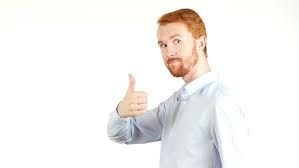 Cheap
High power output
Reliable
Global distribution
Generates thousands of jobs
Easily available
Disadvantages
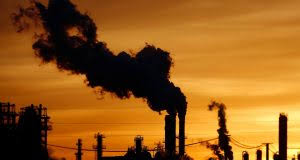 Finite resource
Emits greenhouse gases
Negative impact on human health
Negative environmental impact
Dangerous accidents
Types of Primary Sources
Coal
Oil/petroleum
Natural gas
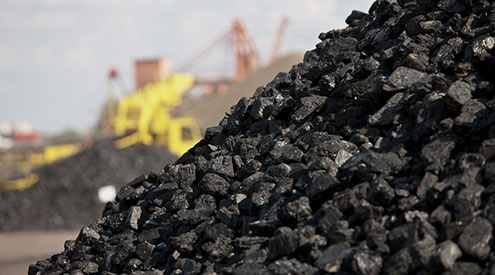 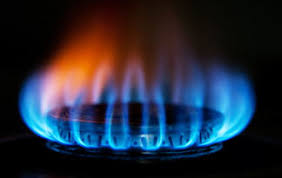 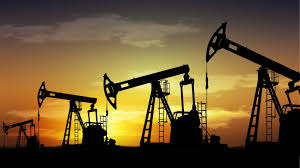 Processing the Power
Fossil fuels are burned to produce energy so that water can turn into steam for the boilers. The stream forces the turbine to turn. The turbine makes the coils of the generator rotate to make electricity. Cold water from river or other water sources helps condenses the steam into liquid, so that the process can be redone.
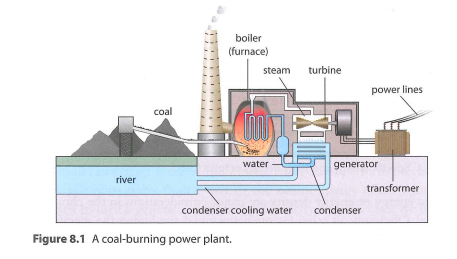 Sankey Diagram
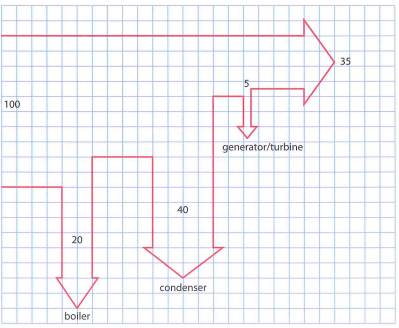 How to Solve
Power output: P = (Es x kg x e) / (24 x 60 x 60)                                                  where Es is the specific energy of the fuel in joules, kg is the amount of fuel in kilograms, and e is the efficiency in decimal form
Rate energy is discarded at: Pdiscarded = [(1 - e) x Es x kg] / (24 x 60 x 60)
Rate of water flowing away = Pdiscarded / cs
Kilometers per liter of gas: d = {[(34 x 106 J) x e] / kw} x s                                      where kW is the power developed by the engine in kilowatts, s is the speed of the vehicle in meters per second, and d is the distance in meters
Amount of fuel burned in a day: [(GW x 24 x 60 x 60) / 0.4] / Es                             where GW is the number of GW a power plant produces converted to joules per kilogram
More Information
If fossil fuels continue to be used at the rate that they are being used then the pollution will make global warming even more of a concern. The resources that we are currently using are running out, we are using more than th planet is producing so we will run out eventually if we don't cut back on our usage.
Sources
https://greentumble.com/pros-and-cons-of-fossil-fuels/
https://ourworldindata.org/fossil-fuels
https://www.renewableenergysolar.net/solar/fossil-fuels-their-effect-on-the-environment/